PAX2.99
cat              CACATGATAAATTGCCCTGTCAACAGAATTCATTCAGGGACCAATTAATTCCACAGAAAT 60
bushbaby         CACATGATAAATTGCCCTGTCAACAGAATTCATTCAGGGACCAATTAATTCCACAGAAAT 60
orangutan        CACATGATAAATTGCCCTGTCAACAGAATTCATTCAGGGACCAATTAATTCCACAGAAAT 60
chimp            CACATGATAAATTGCCCTGTCAACAGAATTCATTCAGGGACCAATTAATTCCACAGAAAT 60
human            CACATGATAAATTGCCCTGTCAACAGAATTCATTCAGGGACCAATTAATTCCACAGAAAT 60
rat              CACATGATAAATTGCCCTGTCAACAGAATTCATTCAGGGACCAATTAATTCCACAGAAAT 60
mouse            CACATGATAAATTGCCCTGTCAACAGAATTCATTCAGGGACCAATTAATTCCACAGAAAT 60
bat              CACATGATAAATTGCCCTGTCAACAGAATTCATTCAGGGACCAATTAATTCCACAGAAAT 60
cow              CACATGATAAATTGCCCTGTCAACAGAATTCATTCAGGGACCAATTAATTCCACAGAAAT 60
opossum          CACATGATAAATTGCCCTGTCAACAGAATTCATTCAGGGACCAATTAATTCCACAGAAAT 60
dog              CACATGATAAATTGCCCTGTCAACAGAATTCATTCAGGGACCAATTAATTCCACAGAAAT 60
macaque          CACATGATAAATTGCCTTGTCAACAGAATTCATTCAGGGACCAATTAATTCCACAGAAAT 60
platypus         CACATGATAAATTGCCCTGTCAACAGAATCCATTCAGGGACCAATTAATTCCACAGAAAT 60
chicken          CACATGATAAATTGCCCTGTCAACAGAATTCATTCAGGGACCAATTAATTCCACAGAAAT 60
frog             CACATGATAAATTGCTCTGTCAACGGTATTCATTCAGGGACCAATTAATTCCGCAGAAAT 60
medaka           CACATGATGAATTGCCCTGTCAACAGAATTCATTCAGGGACCAATTAATTCAGCAGAAAT 60
fugu             CACATGATGAATTGCCCTGTCAACAGAATTCATTCAGGGACCAATTAATTCAGCAGAAAT 60
tetraodon        CACATGATGAATTGCCCTGTCAACAGAATTCATTCAGGGACCAATTAATTCAGCAGAAAT 60
stickleback      CACATGATGAATTGCCCTGTCAACAGAATTCATTCAGGGACCAATTAATTCAGCAGAAAT 60
zfish            CACATGATGAATTGCCCTGTCAACAGAATTCATTCAGGGACCAATTAATTCAGCAGAAAT 60
shark            CACATGATGAATTGCCCTGTCAACGGTATTCATTCAGGGACCAATTAATTCCGCAGAAAT 60
                 ******** ******  ******* * ** *********************  *******
FOXD3.327
chimp            GTAATCCTGTAATTCCTCATTGGTGTAAAGAGAGAAAACAGAACTGTTTGTGATGAATGT 60
orangutan        GTAATCCTGTAATTCCTCATTGGTGTAAAGAGAGAAAACAGAACTGTTTGTGATGAATGT 60
human            GTAATCCTGTAATTCCTCATTGGTGTAAAGAGAGAAAACAGAACTGTTTGTGATGAATGT 60
macaque          GTAATCCTGTAATTCCTCATTGGTGTAAAGAGAGAAAACAGAACTGTTTGTGATGAATGT 60
squirrel         GTAATCCTGTAATTCCTCATTGGTGTAAAGAGAGAAAACAGAACCGTTTGTGATGAATGT 60
bat              GTAACCCTGTAATTCCTCATTGGGGTAA-GAGAGGAAACAGAACTGTTTGTGATGAATGT 59
dog              GTAATCCTGTAATTCCTCATTGGTGTAAAGAGAGAAAACAGAACTGTTTGTGATAAATGT 60
cat              GTAATCCTGTAATTCCTCATTGGTGTAAAGAGAGAAAACAGAACTGTTTGTGATGAATGT 60
horse            GTAATCCTGTAATTCCTCACTGGTGTAAAGAGAGAAAACAGGACTGTCCTTGATGAATGT 60
rabbit           GTAATCCTGTAATTCCTCACTGGTGTACAGAGAGAAAACAGAACTGTTTGTGATGAATGT 60
rat              GTAATCCTGCAATTCCTCATTGGCGTAAAGAGAGAAAACAGAGCTGTTTGTGATGAATGC 60
mouse            GTAATCCTGCAATCCCTCATTGGGGTAAAGAGAGAAAACAGAACTGTTTGTGATGAATGT 60
armadillo        GTAATCCTGTAATTCCTCATTGGTGTAAAGAGAGAAAACAGAAGTGTTTGTGATGAATGT 60
elephant         GCAATCCTGTAATTCCTCATTGGTGCAAAGAGAGAAAACAGAACTGTTTGTGATGAATGT 60
bushbaby         GTAATCCTGTAATTCCTCATTGGTGTAAAGAGAGAAAACAGAACTGTTTGTGATGAATGT 60
cow              GTAATCCTGTAATTCCTCATTGGTGTAAAGAGAGAAAACAGAACTGTTTGTGATGAATGT 60
chicken          GTAATCTTGTAATTTCTCATTGGTGTAAAAAGAGAAAACAGAACTGTTTGTGATGAATGT 60
opossum          GGAATCTTGTAATTTCTCATTGGTGTAAAGAGAGAAAACAGATCTGTTTGTGATGAATGC 60
frog             ATAATCTTGTAATTTCTCATTGGTGTAAAGTGGGAAAACAGAATTGTTGGTGATGAATGT 60
medaka           GGAATGCTGTAATTTTTCACTTATGTTAAGCTTG----------TGTTTGTGATGAATGT 50
stickleback      GGAATCCTGTAATTTTTCACTTATGTTAAGCTTG----------TGTTTGTGATGAATGT 50
fugu             GGAATCCTGTAATTTTTCACTTATGTTAAGCTTG----------TGTTTGTGATGAATGT 50
tetraodon        GGAATCCTGTAATTTTTCACTTATGTTAAGCTTG----------TGTTTGTGATGAATGT 50
zfish            CTAATCCTGTAATTTTTCATCTATGTTTGGATT-----------TGCTTGTGATGAATGT 49
                   **   ** ***   ***     *                    *    **** ****
FOXD3.365
frog             CAAGCCTCACATACATCACTTCAAATTAAATTTACATTAAGTTCAACTCCATCA 54
chicken          CAAGCCCTCCATACATCACTTCAAATTAAATTTACATTAAGTGCTACTCCATCA 54
elephant         --AGCCTTCCATACATCACTTCAAATTAAATTTACATTAAGTGCTACTCCATCA 52
dog              CAAGCCTTCCATACATCACTTCAAATTAAATTTACATTAAGTGCTACTCCATCA 54
armadillo        CAAGCCTTCCATACATCACTTCAAATTAAATTTACATTAAGTGCTACTCCATCA 54
mouse            CAAGCCTTCCATACATCACTTCAAATTAAATTTACATTAAGTGCTACTCCATCA 54
rabbit           CAAGCCTTCCATACATCACTTCAAATTAAATTTACATTAAGTGCTACTCCATCA 54
horse            CAAGCCTTCCATACATCACTTCAAATTAAATTTACATTAAGTGCTACTCCATCA 54
rat              CAAGCCTTCCATACATCACTTCAAATTAAATTTACATTAAGTGCTACTCCATCA 54
macaque          CAAGCCTTCCATACATCACTTCAAATTAAATTTACATTAAGTGCTACTCCATCA 54
squirrel         CAAGCCTTCCATACATCACTTCAAATTAAATTTACATTAAGTGCTACTCCATCA 54
cow              CAAGCCTTCCATACATCACTTCAAATTAAATTTACATTAAGTGCTACTCCATCA 54
opossum          CAAGCCTTCCATACATCACTTCAAATTAAATTTACATTAAGTGCTACTCCATCA 54
chimp            CAAGCCTTCCATACATCACTTCAAATTAAATTTACATTAAGTGCTACTCCATCA 54
human            CAAGCCTTCCATACATCACTTCAAATTAAATTTACATTAAGTGCTACTCCATCA 54
bushbaby         CAAGCCTTCCATACATCACTTCAAATTAAATTTACATTAAGAGCTACTCCATCA 54
orangutan        CAAGCCTTCCATACATCACTGCAAATTAAATTTACATTAAGTGCTACTCCATCA 54
fugu             CATTGCTGCCATACATCACTCCAAATTAAATTTACATTAGGCCCTCCTCTATCA 54
tetraodon        CATCGCTGCCATACATCACTCCAAATTAAATTTACATTATGCCCTCCTCTATCA 54
stickleback      -----CTGCCATACATCACTCCAAATTAAATTTACATTAGGCCCTCCTCTATCA 49
zfish            --------CCATACATCACTCCAAATTAAATTTACATTAGGCCCTCCTCAATCA 44
medaka           -----CTGCTGTACATCACTCCAAATTAAATTTACATTAGGCTCTCCTCCATCA 49
                            ********* ****************** *  *  *** ****
FOXP1.886 (1)
fugu             TAATCAAAGTTGATTTATTGTTCATTAGTAGTGCATTAG--CCCTTTCAGGCAGGGGC-G 57
tetraodon        TAATCAAAGTTGATTTATTGTTCATTAGTAGTGCATTAG--CCCTTTCAGGCAGGGGC-G 57
stickleback      TAATCAAAGTTGATTTATTGTTCATTAGTAGTGCATTAG--CCCTTTCAGGCAGCGGC-G 57
medaka           TAATCAAAGTTGATTTATTGTTCATTAGTAGTGCATTAG--CCCTTTCAGGCAGGAGC-G 57
rabbit           TAATCAAAGTTGATTTATTGTTCATTAGTACTGCATTAG--CCCTTTCAGGCAA-GACAG 57
armadillo        TAATCAAAGTTGATTTATTGTTCATTAGTACTGCATTAG--CTCTTTCAGGCAA-GACAG 57
human            TAATCAAAGTTGATTTATTGTTCATTAGTACTGCATTAG--CCCTTTCAGGCAA-GACAG 57
chimp            TAATCAAAGTTGATTTATTGTTCATTAGTACTGCATTAG--CCCTTTCAGGCAA-GACAG 57
orangutan        TAATCAAAGTTGATTTATTGTTCATTAGTACTGCATTAG--CCCTTTCAGGCAA-GACAG 57
rat              TAATCAAAGTTGATTTATTGTTCATTAGTACTGCATTAG--CCCTTTCAGGCAA-GACAG 57
mouse            TAATCAAAGTTGATTTATTGTTCATTAGTACTGCATTAG--CCCTTTCAGACAA-GACAG 57
macaque          TAATCAAAGTTGATTTATTGTTCATTAGTACTGCATTAG--CCCTTTCAGGCAA-GACAG 57
horse            TAATCAAAGTTGATTTATTGTTCATTAGTACTGCATTAG--CCCTTTCAGGCAA-GACAG 57
elephant         TAATCAAAGTTGATTTATTGCTCATTAGTATTGCATTAG--CCCTTTCAGGCAA-GACAG 57
cat              TAATCAAAGTTGATTTATTGTTCATTAGTACTGCATTAG--CCCTTTCAGGCAA-GACAG 57
dog              TAATCAAAGTTGATTTATTGTTCATTAGTACTGCATTAG--CCCTTTCAGGCAA-GACAG 57
opossum          TAATCAACGTTGATTTATTGTTCATTAGTAGTGCATTAG--CCCTTTCAGGCAA-GACAG 57
platypus         TAATCAAAGTTGATTTATTGTTCATTAGTAGTGCATTAG--CCCTTTCAGGCAA-GACAG 57
cow              TAATCAAAGTTGATTTATTGTTCATTAGTACTGCATTAG--CCCTTTCAGGCAA-GACAG 57
squirrel         TAATCAAAGTTGATTTATTGTTCATTAGTACTACATTAG--C-CTCTCAGGCAA-GACAG 56
bat              TAATCACAGTTGATTTATTGTTCATTAGGACTGCATTAG--CCCTTTCAGGCCG-GCCAC 57
frog             TAATCAGAGTTGATTTATTGTTCATTAGCGATGCATTAG--GCCTCTCGGGCAAAGGCAG 58
shark            TAATCAAAGTTGATTTATTGTTCATTAGTAGTGCATTAG--CCCTTTCAGGAAA-GGCAG 57
zfish            TAATCAGACTTGATTTATTGTTCATTAGTAGTGCATTAGGGCCCGCTCTGGCTGGGGCCG 60
                 ******   *********** *******   * ******    *  ** *       *
FOXP1.886 (2)
fugu             T----TATTTGTGCAGTGGCC-TGTCAAGGCGAGGGGCTGCCA-GCACCTGTCATTTCCA 111
tetraodon        T----TATTTGTGCAGTGGCC-TGTCAAGGCGAGGGGCTGCCA-GCACCTGTCATTTCCA 111
stickleback      T----TATTTGTGCAGTGGCC-TGTCAAGGCGACGGGCTGCGA-GCACCTGTCATTTCTA 111
medaka           T----TATTTGTGCAGTGGCC-TGTCAAAGCGTGGAGCTGCTA-TCACCTGTCATTTCTA 111
rabbit           C----TATTTGTGTAGTGGCC-TGTCAAG-AGGCAGACTGCAA-GCACCTGTCATTTCTA 110
armadillo        T----TATTTGTGTAGTGGCC-TGTCAAG-AGGGAGACTGCAA-GCACCTGTCATTTCTA 110
human            T----TATTTGTGTAGTTGCC-TGTCAAG-AGTGAGACTGCAA-GCACCTGTCATTTCTA 110
chimp            T----TATTTGTGTAGTTGCC-TGTCAAG-AGTGAGACTGCAA-GCACCTGTCATTTCTA 110
orangutan        T----TATTTGTGTAGTTGCC-TGTCAAG-AGTGAGACTGCAA-GCACCTGTCATTTCTA 110
rat              T----TATTTGTGTAGTAGCC--GTCAAG-AGTAAAACTGCAA-GCACCTGTCATTTTGA 109
mouse            T----TATTTGTGTAGTAGCC--GTCCAG-AGTGAAACTGCAA-GCACCTGTCATCTTGA 109
macaque          T----TATTTGTGTAGTGGCC-TGTCAAG-AGTGAGACTGCAA-GCACCTGTCATTTCTA 110
horse            T----TATTTGTGTAGTGGCC-TGTCAAG-AACGAGACTGCAA-GCACCTGTCATTTCGA 110
elephant         T----TATTTGTGTAGTGGCC-TGTCAAG-ATCGAGACTGCAA-GCACCTGTCATTTCTA 110
cat              T----TATTTGTGTAGTGGCC-TGTCAAG-AGCGAGACTGCAAAGCACCTGTCATTTCTA 111
dog              T----TATTTGTGTAGTGGCC-TGTCAAG-AGCAAGACTGCAA-GCACCTGTCATTTCTA 110
opossum          T----TATTTGTGTAGTGGCC-TGTCAAG-CAAGAGACTTCTA-GCACCTGTCATTTCTA 110
platypus         T----TATTTGTGTAGTGGTC-TGTCAAG-CAGCAGACTGTTA-GCACCTGTCATTTCTA 110
cow              T----TATTTGTGTAGTGGCC-TGTCAAG-AGCAAGACTACCA-GCACCTGTCATTTCTA 110
squirrel         T----TATTTGTGTAGTGGCCCTGTCAGG-AGCAAGACTGCAA-GCACCTGTCATTTCCA 110
bat              T----TATTTGTGTAGTGGCC-TGTCAAG-AGCCAGACTGCAA-GCACCTGTCATTTCTA 110
frog             T----TATTTGTGTAGCCGCC-TGTCAAA-GTGCAGAATACGA-GCACCTGTCA------ 105
shark            T----TATTTGTGCAGTGGCC-TGTCAACTACAGAGACTGCAA-GCACCTGTCATTTCTT 111
zfish            AACCACATTTATGT-GTTGCCCTGACAGGCCGTGAGCCTGCCA-ACACCTGTCATTTC-- 116
                       **** **  *  * *  * *            *   *  *********
MEIS2.1088
fugu             AATGGCATTTTGATTGATTTTTTTTCCCCCTCT--TCCTAATGGTCGTTTTATA-----G 290
tetraodon        AATGGCATTTTGATTGATTTTTTTCTCCCCTCTCTTCCTAATGGTCGTTTTATA-----G 290
stickleback      AATGGCATTTTGATTGATTTTT----CCCCTCT--TCCTAATGGTCCTTTTATA-----G 282
medaka           AATGGCATTTTGATTGATTTTTTT--CCCCTCT--TCCTAATGGTCGTTTTATA-----G 283
human            AATGGCATTTTGATTGATTTTTCT-----------GCCTAATGGTAGTTTTATACTGTAC 284
bat              AATGGCATTTTGATTGATTTTTCT-----------GCCTAATGGTAGTTTTATACTGTAG 215
chimp            AATGGCATTTTGATTGATTTTTCT-----------GCCTAATGGTAGTTTTATACTGTAG 284
squirrel         AATGGCATTTTGATTGATTTTTCT-----------GCCTAATGGTAGTTTTATACTGTAG 284
macaque          AATGGCATTTTGATTGATTTTTCT-----------GCCTAATGGTAGTTTTATACTGTAG 284
orangutan        AATGGCATTTTGATTGATTTTTCT-----------GCCTAATGGTAGTTTTATACTGTAG 284
dog              AATGGCATTTTGATTGATTTTTCT-----------GCCTAATGGTAGTTTTATACTGTAG 284
elephant         AATGGCATTTTGATTGATTTTTCT-----------GCCTAATGGTAGTTTTATACTGTAG 284
cow              AATGGCATTTTGATTGATTTTTCT-----------GCCTAATGGTAGTTTTATACTGTAG 284
rabbit           AATGGCATTTTGATTGATTTTTCT-----------GCCTAATGGTAGTTTTATACTGTAG 284
bushbaby         AATGGCATTTTGATTGATTTTTCT-----------GCCTAATGGTAGTTTTATACTGTAG 284
rat              AATGGCATTTTGATTGATTTTTCT-----------GCCTAATGGTAGTTTTATACTGTAG 284
mouse            AATGGCATTTTGATTGATTTTTCT-----------GCCTAATGGTAGTTTTATACTGTAG 284
opossum          AATGGCATTTTGATTGATTTTTCT-----------GCCTAATGGTAGTTTTATACTGTAG 284
chicken          AATGGCATTTTGATTGATTTTTCT-----------GCCTAATGGTAGTTTTATACTGTAG 284
horse            AATGGCATTTTGATTGATTTTTCT-----------GCCTAATGGTAGTTTTATACTGTAG 284
shark            AATGGCATTTTGATTGATTTTTCC-----------TCCTAATGGTAGTTTTATA-----G 273
frog             AATGGCATTTTGATTGATTTTTCA-----------GCCTAATGGTAGTTTTATA-----G 274
zfish            AATGGCATTTTGATTGATTTTTTCTCCT-------TCTTAATGGTACTTTTATA-----G 266
                 **********************              * *******  *******
MEIS2.1091
medaka           TGATGGATGAGGCTCTCCAATGCTGGCCGACAGCTCTGCAAATCTCTGCGGCTGCCTAAA 179
stickleback      TGATGGATGAGGCTCTGCGACGCTGGCGGACAGCTCTGCAAATCTCTGCGGCTGCCTAAA 179
fugu             TGATGGATGAGGCTCTGCGACACCGGCCGACAGCTCTGCAAATCTCGGCGGCTGCCTAAA 179
tetraodon        TGATGGATGAGGCTCTGCAACGCCGGCCGACAGCTCTGCAAATCTCGGCGGCTGCCTAAA 179
armadillo        TGATGAATGGGCCTTTCAAACACCCGGAGACAGCTCTGCAAATCTCCCCGGCTGC-TAAG 179
bushbaby         TGATGAATGGGCCTTTCAAACACCCGGAGACAGCTCTGCAAATCTCCCCGGCTGC-TAAA 178
rabbit           TGATGAATGGGCCTTTCAAACACCCGGAGACAGCTCTGCAAATCTCCCCGGCTGC-TAAA 178
elephant         TGATGAATGGGCCTTTCAAACACCCGGAGACAGCTCTGCAAATCTCCCCGGCTGC-TAAA 178
horse            TGATGAATGGGCCTTTCAAACACCCGGAGACAGCTCTGCAAATCTCCCCGGCTGC-TAAA 178
macaque          TGATGAATGGGCCTTTCAAACACCCGGAGACAGCTCTGCAAATCTCCCCGGCTGC-TAAA 178
cow              TGATGAATGGGCCTTTCAAACACCCGGAGACAGCTCTGCAAATCTCCCCGGCTGC-TAAA 178
orangutan        TGATGAATGGGCCTTTCAAACACCCGGAGACAGCTCTGCAAATCTCCCCGGCTGC-TAAA 178
bat              TGATGAATGGGCCTTTCAAACACCCGGAGACAGCTCTGCAAATCTCCCCGGCTGC-TAAA 178
chimp            TGATGAATGGGCCTTTCAAACACCCGGAGACAGCTCTGCAAATCTCCCCGGCTGC-TAAA 178
human            TGATGAATGGGCCTTTCAAACACCCGGAGACAGCTCTGCAAATCTCCCCGGCTGC-TAAA 178
rat              TGATGAATGGGCCTTTCAAACACCCGGAGACAGCTCTGCAAATCTCCCTGGCTGC-TAAA 178
mouse            TGATGAATGGGCCTTTCAAACACCCGGAGACAGCTCTGCAAATCTCCCTGGCTGC-TAAA 178
dog              TGATGAATGGGCCTTTCAAACACCCGGAGACAGCTCTGCAAATCTCCCTGGCTGC-TAAA 178
opossum          TGATGAATGGGCCTTTCAAACACCAGGAGACAGCTCTGCAAATCTCCCTGGCTGC-TAAA 178
chicken          TGATGAATGGGCCTTTCAAACACCAGGAGACAGCTCTGCAAATCTCCCTGGCTGC-TAAA 178
shark            TGATGAATGGGCCTTTCAAATGCCAAGAGACAGCTCTGCAAATCTCTCTGGCTGC-TGAA 174
frog             TGATGAATGGCTCATTCAAACGCCGGGAGACAGCTCTGCAAATCTCCCCGGCTTC-CACA 176
zfish            TGATGGATGAGGCTGTTAGATGCTAGAGGACAGATCCGCAAATCTCTGCCGCTGCACAGA 161
                 ***** ***   *  *   *  *     ***** ** *********    *** *
MEIS2.1102 (1)
medaka           CTGTCAGTGGGATGATAAATGACTCCATTT-CTGCCGGTGCTGCCTTCTGCCACTGGCGG 59
stickleback      CTGTCAGGAGGATGATAAATGACTCCATTTTCTGCCTGTGCTGCCTTCTGCCACTGGCGG 60
fugu             CTGTCAGCCGGATGATAAATGACTCCATTTTCTGCCTGTGCTGCCTTCTGCCACCGGCAG 60
chimp            CTGTCA-TCTCATGATAAATGACTCCATTTTCTGCCTCTCTTGCCTTCTGCCACTC-CAG 58
orangutan        CTGTCA-TCTCATGATAAATGACTCCATTTTCTGCCTCTCTTGCCTTCTGCCACTC-CAG 58
macaque          CTGTCA-TCTCATGATAAATGACTCCATTTTCTGCCTCTCTTGCCTTCTGCCACTC-CAG 58
bushbaby         CTGTCA-TCTCATGATAAATGACTCCATTTTCTGCCTTTCTTGCCTTCTGCCACTC-CAG 58
bat              CTGTCA-TCTCATGATAAATGACTCCATTTTCTGCCTCTCTTGCCTTCTGCCACTC-CAG 58
cat              CTGTCA-TCTCATGATAAATGACTCCATTTTCTGCCTCTCTTGCCTTCTGCCACTC-CAG 58
horse            CTGTCA-TCTCATGATAAATGACTCCATTTTCTGCCTCTCTTGCCTTCTGCCACTC-CAG 58
rat              CTGTCA-TCTCATGATAAATGACTCCATTTTCTGCCTCTCTTGCCTTCTGCCACTC-CAG 58
mouse            CTGTCA-TCTCATGATAAATGACTCCATTTTCTGCCTCTCTTGCCTTCTGCCACTC-CAG 58
cow              CTGTCA-TCTCATGATAAATGACTCCATTTTCTGCCTCTCTTGCCTTCTGCCACTC-CAG 58
rabbit           CTGTCA-TCTCATGATAAATGACTCCATTTTCTGCCTCTCTTGCCTTCTGCCACTC-CAG 58
armadillo        CTGTCA-TCTCATGATAAATGACTCCATTTTCTGCCTCTCTTGCCTTCTGCCACTC-CAG 58
human            CTGTCA-TCTCATGATAAATGACTCCATTTTCTGCCTCTCTTGCCTTCTGCCACTC-CAG 58
squirrel         CTGTCA-TCTCATGATAAATGACTCCATTTTCTGCCTCTCTTGCCTTCTGCCACTC-CAG 58
dog              CTGTCA-TCTCATGATAAATGACTCCATTTTCTGCCTCTCTTGCCTTCTGCCACTC-CAG 58
elephant         CTGTCA-TCTCATGATAAATGACTCCATTTTCTGCCTCTCTTGCCTTCTGCCACTC-CAG 58
opossum          CTGTCA-TCTCATGATAAATGACTCCATTTTCTGCCTCTCTTGCCTTCTGCCACTC-CAG 58
chicken          CTGTCA-TCTCATGATAAATGACTCCATTTTCTGCCTCTCTTGCCTTCTGCCACTC-CGG 58
shark            CTGTCA-TCTTATGATAAATGACTCCATTTTCTGCCTCCCTTGCCTTCTGCCACTC-CAG 58
frog             CCGTCA-CTGGATGATAAATGACTCCATTTTCTGCCTTTCTTGCCTTCTGCCACTC-CAA 58
zfish            CTGTCGTCCGCATGATGAATG---------TGTGTGTGTGCTG-----TG---------- 36
                 * ***      ***** ****           **       **     **
MEIS2.1102 (2)
medaka           CA-GAGGCCATTTATCATCATCCGCTGTCA-GCC-GTGGAAAGCAGCAGTGACAGTGCGA 116
stickleback      CA-GCGCCCATTTATCATCATCCGCTGTCA-GCC-GTGGCAAGCGGCAGTGACAGTGCGA 117
fugu             CA-GTGGCCATTTATCATCATCCGCTGTCA-GCC-GTGGAAAGCGGCAGTGACAGTGCGA 117
chimp            CA-ATGGTCATTTATCATCATCT-CTGTCA-GCA-ATGGAAAGCGGCACTGACAGTGCAA 114
orangutan        CA-ATGGTCATTTATCATCATCT-CTGTCA-GCA-ATGGAAAGCGGCACTGACAGTGCAA 114
macaque          CA-ATGGTCATTTATCATCATCT-CTGTCA-GCA-ATGGAAAGCGGCACTGACAGTGCAA 114
bushbaby         CA-ATGGTCATTTATCATCATCT-CTGTCA-GCG-ATGGAAAGCGGCACTGACAGTGCAA 114
bat              CA-ATGGTCATTTATCATCATCT-CTGTCA-GCA-ATGGAAAGCGGCACTGACAGTGCAA 114
cat              CA-ATGGTCATTTATCATCATCT-CTGTCA-GCA-ATGGAAAGCGGCACTGACAGTGCAA 114
horse            CA-ATGGTCATTTATCATCATCT-CTGTCA-GCA-ATGGAAAGCGGCACTGACAGTGCAA 114
rat              CA-GTGGTCATTTATCATCATCT-CTGTCA-GCA-GTGGGAAGCAGCACTGACAGTGCAA 114
mouse            CA-GTGGTCATTTATCATCATCT-CTGTCA-GCA-GTGGGAAGCGGCACTGACAGTGCAA 114
cow              CA-ATGGTCATTTATCATCATCT-CTGTCA-GCA-ATGGAAAGCGGCACTGACAGTGCAA 114
rabbit           CA-TTGGTCATTTATCATCATCT-CTGTCA-GCA-ATGGAAAGCGGCACTGACAGTGCAA 114
armadillo        CA-GTGGTCATTTATCATCATCT-CTGTCA-GCA-ATGGAAAGCGGCACTGTCTGTGCAA 114
human            CA-ATGGTCATTTATCATCATCT-CTGTCA-GCA-ATGGAAAGCAGCACTGACAGTGCAA 114
squirrel         CA-ATGGTCATTTATCATCATCT-CTGTCA-GCA-ATGGAAAGCAGCACTGACAGTGCAA 114
dog              CA-ATGGTCATTTATCATCATCT-CTGTCA-GCA-ATGGAAAGCAGCACTGACAGTGCAA 114
elephant         CA-ATGGTCATTTATCATCATCT-CTGTCA-GCA-ATGGAAAGCAGTACTGACAGTGCAA 114
opossum          CA-ATGGTCATTTATCATCATCT-CTGTCA-GCA-ATGGAAAGCAGCCCTGACAGTGCAA 114
chicken          CA-ATGGTCATTTATCATCATCT-CTGTCA-GCA-ATGGAAAGCAGCACTGACAGTGCAA 114
shark            CA-ATGGTCATTTATCATCATCT-CTGTCA-ACG-ATGGAAAGCAGCACTGACAGTGCAA 114
frog             GAGAGGGTCGTTTATCATAATCT-CTGTCA-GCG-AGGGAAAGTAGCCCTGACAGTGCAA 115
zfish            ---ATGGTCATCCATCATCGTCTGCTGTCACACACATGAAACGCGGC---GACAGCGCCA 90
                      *  * *  *****  **  ******  *    *  * *  *    * * * ** *
MEIS1.1731
dog              TCAATTACAGAGTAATAAAGGGACATTCATCATTCAATTAGGCACCTGTCATGGTTTCAC 60
bushbaby         TCAATTACAGAGTAATAAAGGGACATTCATCATTCAATTAGGCACCTGTCATGGTTTCAC 60
rabbit           TCAATTACAGAGTAATAAAGGGACATTCATCATTCAATTAGGCACCTGTCATGGTTTCAC 60
elephant         TCAATTACAGAGTAATAAAGGGACATTCATCATTCAATTAGGCACCTGTCATGGTTTCAC 60
horse            TCAATTACAGAGTAATAAAGGGACATTCATCATTCAATTAGGCACCTGTCATGGTTTCAC 60
rat              TCAATTACAGAGTAATAAAGGGACATTCATCATTCAATTAGGCACCTGTCATGGTTTCAC 60
orangutan        TCAATTACAGAGTAATAAAGGGACATTCATCATTCAATTAGGCACCTGTCATGGTTTCAC 60
chicken          TCAATTACAGAGTAATAAAGGGACATTCATCATTCAATTAGGCACCTGTCATGGTTTCAC 60
macaque          TCAATTACAGAGTAATAAAGGGACATTCATCATTCAATTAGGCACCTGTCATGGTTTCAC 60
squirrel         TCAATTACAGAGTAATAAAGGGACATTCATCATTCAATTAGGCACCTGTCATGGTTTCAC 60
cow              TCAATTACAGAGTAATAAAGGGACATTCATCATTCAATTAGGCACCTGTCATGGTTTCAC 60
opossum          TCAATTACAGAGTAATAAAGGGACATTCATCATTCAATTAGGCACCTGTCATGGTTTCAC 60
chimp            TCAATTACAGAGTAATAAAGGGACATTCATCATTCAATTAGGCACCTGTCATGGTTTCAC 60
human            TCAATTACAGAGTAATAAAGGGACATTCATCATTCAATTAGGCACCTGTCATGGTTTCAC 60
armadillo        TCAATTACAGTGTAATAAAGGGACATTCATCATTCAATTAGGCACCTGTCATGGTTTCAC 60
mouse            TCAATTACAGAGTAATAAAGGGACATTCATCATTCAATTAGGCACCTGTCATGGTTTCAC 60
shark            TCAATTACAGAGTAATAAAGGGACATTCATCATTCAATTAGGCACCTGTCA-GGCTTCAC 59
frog             TCAATTACAGAGTAATAAAGGGACATTCATCATTCAATTAGGCACCTGTCAGTATTTCTC 60
cat              TCAATTACAAAGAAATAAAGGGACATTCATCATTCAATTAGGCACCTGTCA--------- 51
stickleback      TCAATTACAAAGAAATAAAGGGACATTCATCATTCAATTAGGCACCTGTCAGGGCT-CAC 59
fugu             TCAATTAGAGCATAATAAAGGGACATTCATCATTCAATTAGGCATCTGTCACCGCGCCAC 60
tetraodon        TCAATTAGAGCGCAATAAAGGGACATTCATCATTCAATTAGGCATCTGTCACCACGCCAC 60
medaka           TCAATTAGGGCGTAATGAAGGAACATTCATCATTCAATTAGGCATCTGTCACTGAGACAC 60
zfish            TCAATTACAGCGTGATAAAGGAACATTCATCATTCAATTAGGCATCTGTCACGAATCCAC 60
                 *******       ** **** ********************** ******
PAX9.2099
chicken          -CCCCCATTCATCATACCCCTTTAGAAATATAAA-CAAACTGTCAGCTCTAACCTAACAA 
elephant         -CCCCCATTCATCATACCCCTTTAGAAATATAAA-CAAACTGTCAGCTCTAACCTAACAA 
squirrel         -CCCCCATTCATCATACCCCTTTAGAAATATAAA-CAAACTGTCAGCTCTAACCTAACAA 
horse            -CCCCCATTCATCATACCCCTTTAGAAATATAAA-CAAACTGTCAGCTCTAACCTAACAA 
dog              -CCCCCATTCATCATACCCCTTTAGAAATATAAA-CAAACTGTCAGCTCTAACCTAACAA 
armadillo        -CCCCCATTCATCATACCCCTTTAGAAATATAAACC-AACTGTCAGCTCTAACCTAACAA 
bushbaby         -CCCCCATTCATCATACCCCTTTAGAAATATATCTCTAAGTGTCAGCTCTAACCTAACAA 
cat              -CCCCCATTCATCATACCCCTTTAGAAATATAAA-CAAACTGTCAGCTCTAACCTAACAA 
opossum          -CCCCCATTCATCATACCCCTTTAGAAATATAAA-CAAACTGTCAGCTCTAACCTAACAA 
cow              -CCCCCATTCATCATACCCCTTTAGAAATATAAA-CAAACTGTCAGCTCTAACCTAACAA 
rat              -CCCCCATTCATCATACCCCTTTAGAAATATAAA-CAAACTGTCAGCTCTAACCTAACAA 
mouse            -CCCCCATTCATCATACCCCTTTAGAAATATAAA-CAAACTGTCAGCTCTAACCTAACAA 
rabbit           -CCCCCATTCATCATACCCCTTTAGAAATATAAA-CAAACTGTCAGCTCTAACCTAACAA 
platypus         -CCCCCATTCATCATACCCCTTTAGAAATATAAA-CAAACTGTCAGCTCTAACCTAACAA 
human            -CCCCCATTCATCATACCCCTTTAGAAATATAAA-CAAACTGTCAGCTGTAACCTAACAA
macaque          -CCCCCATTCATCATACCCCTTTAGAAATATAAA-CAAACTGTCAGCTGTAACCTAACAA
orangutan        -CCCCCATTCATCATACCCCTTTAGAAATATAAA-CAAACTGTCAGCTGTAACCTAACAA
chimp            -CCCCCATTCATCATACCCCTTTAGAAATATAAA-CAAACTGTCAGCTGTAACCTAACAA
frog             -CCGCCATTCATCATACCACTGTAAGAATATAAA-CAAACTGTCAGCTCTAACCTAACAA
shark            -CCCCCATTCATCATACTCCTTAAGAAATATAAA-CAAACTGTCAGGTCTAACGTAACAA
fugu             TGC-CCATCCATCATACCCCTCAGGAAACACAAA-CAAACTGTCAGCTCTAGCGTAACAA
tetraodon        CGC-CCATCCATCATAGCCCTCAGGAAACACAAA-CAAACTGTCAGCTCTAGCGTAACAA 
stickleback      -GCACCATCCATCATGCTCCTCAAGAAACATAAA-CAAACTGTCAGCTCTAGCGTAACAA
zfish            -GCCCCATCCATCATACTCCTCAAGAAACATAAA-CAAACTGTCAGCTCTAGCGTAACAA
                   * **** ******    **     ** * *   * ** ****** * ** * ******
BCL11A.2554
armadillo        GCATCCAGTGACAAAGATTACTGTCATCCTGGCTCATCAGTTAATTCATCATTGGCAATG
bushbaby         GCATCCAGTGACAAAGATTACTGTCATCCTGGCTCATCAGTTAATTCATCATTGGCAATG
dog              GCATCCAGTGACAAAGATTACTGTCATCCTGGCTCATCAGTTAATTCATCATTGGCAATG 
mouse            GCATCCAGTGACAAAGATTACTGTCATCCTGGCTCATCAGTTAATTCATCATTGGCAATG 
horse            GCATCCAGTGACAAAGATTACTGTCATCCTGGCTCATCAGTTAATTCATCATTGGCAATG 
rat              GCATCCAGTGACAAAGATTACTGTCATCCTGGCTCATCAGTTAATTCATCATTGGCAATG 
macaque          GCATCCAGTGACAAAGATTACTGTCATCCTGGCTCATCAGTTAATTCATCATTGGCAATG 
squirrel         GCATCCAGTGACAAAGATTACTGTCATCCTGGCTCATCAGTTAATTCATCATTGGCAATG 
cow              GCATCCAGTGACAAAGATTACTGTCATCCTGGCTCATCAGTTAATTCATCATTGGCAATG 
cat              GCATCCAGTGACAAAGATTACTGTCATCCTGGCTCATCAGTTAATTCATCATTGGCAATG 
bat              GCATCCAGTGACAAAGATTACTGTCATCCTGGCTCATCAGTTAATTCATCATTGGCAATG 
chimp            GCATCCAGTGACAAAGATTACTGTCATCCTGGCTCATCAGTTAATTCATCATTGGCAATG 
human            GCATCCAGTGACAAAGATTACTGTCATCCTGGCTCATCAGTTAATTCATCATTGGCAATG 
opossum          GCATCCAGTGACAAAGATTACTGTCATCCTGGCTCATCAGTTAATTCATCATTGGCAATG
elephant         GCAACCAGTGACAAAGATTACTGTCATCCTGGCTCATCAGTTAATTCATCATTGGCAATG 
frog             GCATCCAGTGACAAAGATTACTGTCATCCGGACTTATCACTTAATTTATCACCGGCAATG 
shark            GCATCCAGTGACAAAGATTACTGTCACCCGGGCTCATCAGTTAATTCATCATTGGCAATG 
fugu             GCATCTAGTGACAAAGATTACTGTCAGCCACCTTCGCCAGTTAATACATCATTGCCACTG 
stickleback      GCATCTAGTGACAAAGATTACTGTCAGCCACCTTCGCCAGTTAATACATCATTGCCACTG 
zfish            GCATCTAGTGACAAAGATTACTGTCACCCTCCTCCTAGAGTTAATTCATCATTGGAAATG 
                 *** * ******************** **         * *****  ****  *  * **
NKX6.1.4281
cat             ATGATTAATAGCCATTTGTGAAGTGATTAATTAGTCATTTTGACAA 46
dog             ATGATTAATAGCCATTTGTGAAGTGATTAATTAGTCATTTTGACAA 46
bat             ATGATTAATAGCCATTTGTGAAGTGATTAATTAGTCATTTTGACAA 46
horse           ATGATTAATAGTCATTTGTGAAGTGATAAATTAGTCATTTTGACAA 46
armadillo       ATGATTAATAGCCACTTGTGAAGTGATTAATTAGTCATTTTGACAA 46
cow             ATGATTAATAGCCGTTTGTGAAGTGATTAATTAGTCATTTTGACAA 46
chicken         ATGATTAATAGCCGTTTGTGAAGCAATTAATTAGTCATTTTGACAA 46
macaque         ATGATTAATAGCCATTTGTGGAGTGATTAATTGGTCATT-TGACAA 45
orangutan       ATGATTAATAGCCATTTGTGGAGTGATTAATTGGTCATT-TGACAA 45
human           ATGATTAATAGCCATTTGTGGAGTGATTAATTGGTCATT-TGACAA 45
chimp           ATGATTAATAGCCATTTGTGGAGTGATTAATTGGTCATT-TGACAA 45
rabbit          ATGATTAATAGCCATTGCTGGAATGATTAATTAGTGATTCTGACAA 46
rat             ATGATGAATAGCCATTTGTAGAGTGATTAATTAGTCATTTTGACAA 46
mouse           ATGATGGATAGCCATTTGTAGAGTGATTAATTAGTCATTTTGACAA 46
bushbaby        ATGATTAATAGCCATTTGTGGAGTGATTAATTAGTCATTTTGACAT 46
elephant        ATGATTAATAGCCATTTGTGAAGAGATTAATTAGCCATTTTGATAG 46
opossum         ATGATTAATTGCCATTTGCAAAATGATTAATTAGGCATTTTGACAG 46
shark           ATGATTAATAGCGGTTTGTGAAGTGATGAATTAGCCGGCGTGACAG 46
frog            ATGATTAATAGCTGAGTCTGAAACTATTAATTAGTCATGCTGACAT 46
fugu            ATGATTAATAGCTCCTGCTTCGGTGATTAATTAGTGTTTGTGACAG 46
tetraodon       ATGATTAATAGCCCCTGCTGAGGTGATTAATTAGTGTTTGTGACAG 46
zfish           ATGATTAATAGTAGCTGGCAACGTGATTAATTAGTGTTTGTGACAG 46
                *****  ** *              ** **** *      *** *
TSHZ3.1.7693
frog             CTATATATCACTGACCCACCCT---------TCC-CTCTTGACAGAATGACATGTGTCAT 50
shark            TCATACATCACTCGCCCTCCCAGTTGCAGTGTCAGCCCCTGACAGAATGACATGTGTCAT 60
rabbit           TCATACATCACTGACCCACCCT---------TCC-CTCCTGACAGAATGACATATGTCAT 50
dog              TCATACATCACTGACCCACCCT---------TCC-CTCCTGACAGAATGACATATGTCAT 50
macaque          TCATACATCACTGACCCACCCT---------TCC-CTCCTGACAGAATGACATATGTCAT 50
cow              TCATACATCACTGACCCACCCT---------TCC-CTCCTGACAGAATGACATATGTCAT 50
cat              TCATACATCACTGACCCACCCT---------TCC-CTCCTGACAGAATGACATATGTCAT 50
bat              TCATACATCACTGACCCACCCT---------TCC-CTCCTGACAGAATGACATATGTCAT 50
chimp            TCATACATCACTGACCCACCCT---------TCC-CTCCTGACAGAATGACATATGTCAT 50
human            TCATACATCACTGACCCACCCT---------TCC-CTCCTGACAGAATGACATATGTCAT 50
bushbaby         TCATACATCACTGACCCACCCT---------TCC-CTCCTGACAGAATGACATATGTCAT 50
orangutan        TCGTACATCACTGACCCACCCT---------TCC-CTCCTGACAGAATGACATATGTCAT 50
armadillo        TCGTCCATCACTGACCCACCCT---------TCC-CTCCTGACAGAGTGACATATGTCAT 50
horse            TCATACATCACTGACCCACCCT---------TGC-CTCCTGACAGAATGACATATGTCAT 50
opossum          TCATACATCACTGACCCACCCT---------TCC-CTCCTGACAGAATGACATATGTCAT 50
squirrel         TCATACATCACTGACCCACCCT---------TCC-CTCCTGACAGAATGACATATGTCAT 50
rat              TCATACATCACTGACCCACCCT---------TTC-CCCCTGACAGAATGACATATGTCAT 50
mouse            TCATACATCACTGACCCACCCT---------TTC-CCCCTGACAGAATGACATATGTCAT 50
elephant         CCATACATCACTGACCCACCCT---------CCC-CTCCTGACAGAATGGCATATGTCAT 50
chicken          CCATCCATCACGGACCCACCCT---------TCC-CTCCTGACAGAATGACACGTGTCAT 50
zfish            TCATACATCATGGACCCACCCT---------TCC-CTCCTGACAGAATGACATGTGTCAT 50
tetraodon        TCATTTATCACTGACCCACCCT---------TCG-CTCCTGACATTGTGACGCGTGTCAT 50
stickleback      CCATACATCACAGACCCACCCT---------TCT-CTCCTGACACAATGACGTGTGTCAT 50
fugu             CCATACATCACAGACCCACCCT---------TCT-CTCCTGACACAATGACGCGTGTCAT 50
medaka           CCATCCATCACGCCGCCGCCCT---------TCT-CCTCTGACGCCGGGACGCCTGTCAT 50
                    *  ****     ** ***              *   ****     * *   ******
TSHZ3.1.7694
cow              CTTAGGGTGCCATTTATCATTTTGAATATTATTTAGACT-TGCCG-TGTAAACCTGTAAC 58
elephant         CTTAGGGTGCCATTTATCACTTTGAATATTATTTAGACT-TGCCG-TGTAAACCTCTGAG 58
squirrel         CTTAGGGTGCCATTTATCATTTTGAATATTATTTAGACT-TGCCG-TGTAAACCTGTAAC 58
dog              CTTAGGGTGCCATTTATCATTTTGAATATTATTTAGACT-TGCCG-TGTAAACCTGTAAC 58
rabbit           ----GGGTGCCATTTATCATTTTGAATATTATTTAGACT-TGCCG-TGTAAACCTGTAAC 54
rat              ----GGGTGCCATTTATCATTTTGAATATTATTTAGACT-TGCCG-AGTAAACCTGTAAC 54
mouse            ----GGGTGCCATTTATCATTTTGAATATTATTTAGACT-TGCCG-AGTAAACCTGTAAC 54
cat              CTTAGGGCGCCATTTATCATTTTGAATATTATTTAGACT-TGCCG-TGTAAACCTGTAAC 58
horse            ----GGGGGCCATTTATCATTTTGAATATTATTTAGACT-TGCCG-TGTAAACCTGTAAC 54
chimp            CTTCGGGTACCATTTATCATTTTGAATATTATTTAGACT-TGCCG-TGTAAACCTGTAAC 58
macaque          CTTCGGGTACCATTTATCATTTTGAATATTATTTAGACT-TGCCG-TGTAAACCTGTAAC 58
orangutan        CTTCGGGTACCATTTATCATTTTGAATATTATTTAGACT-TGCCG-TGTAAACCTGTAAC 58
human            CTTCGGGTACCATTTATCATTTTGAATATTATTTAGACT-TGCCG-TGTAAACCTGTAAC 58
bushbaby         CTTAGGGTACCATTTATCATTTGGAATATTATTTAGACT-TGCCG-TGTAAACCTGTAAC 58
bat              ---------CCATTTATCATTTTGAATATTATTTAGACT-TGCCG-TGCAGACCTGTAAC 49
chicken          ------GTGCCATTTATCATTTTGAATATTATTTAGACT-TGCCG-TGTAAAGCTGTAAC 52
opossum          CTTATGGTGCCATTTATCATTTTGAATATTATTTAGACT-TGCCG-TGTAAAGCTGTAAC 58
frog             CTTATGGTGCCATTTATCATTTTGAATATTATTTAGACT-TGCAG-TGTAGAGCTGTAAC 58
shark            -----GGTGCCATTTGTCATTGCTAATATTATTTAGAGT-TATTG-TTAAAAGCTGTAAC 53
fugu             CTGGCCCTGCCATTCATCACTGCTC-TATTATTTAGACTGGATCGCTACAGAGCCGTAAC 59
stickleback      CTGGCCCTGCCATTCATCACTGCTA-TATTATTTAGACTGGATTGCTACAGAGCTGTAAC 59
medaka           --GGCCCCCCCATTCATCACTGCTA-TTTTATTTAGACTGCATGGCTACAGAGCTGTAAC 57
                          *****  *** *     * ********* *     *    * * *  * *
NR2F2.8470
horse            CACCGGACAATAAATCAAACTGTCAGTTCCCAGGTCAAAGGTTACCCATG-AAAAGTTAT
bushbaby         CACCGGACAATAAATCAAACTGTCAGTTCCCAGGTCAAAGGTTACCCATG-AAAAGTTAT
squirrel         CACCGGACAATAAATCAAACTGTCAGTTCCCAGGTCAAAGGTTACCCATG-AAAAGTTAT
human            CACTGGACAATAAATCAAACTGTCAGTTCTCAGATCAAAGTTTACCCATG-AAAAGTTAT
chimp            CACCGGACAATAAATCAAACTGTCAGTTCTCAGATCAAAGGTTACCCATG-AAAAGTTAT
macaque          CACCGGACAATAAATCAAACTGTCAGTTCTCAGGTCAAAGGTTACCCATG-AAAAGTTAT
orangutan        CACCGGACAATAAATCAAACTGTCAGTTCTCAGGTCAAAGGTTACCCATG-AAAAGTTAT
dog              CACCGGACAATAAATCAAACTGTCAGTTCGCAGGTCAAAGGTGACCCATG-AAAAGTTAT
elephant         CACCGGACAATAAATCAAACTGTCAGGACCCAGGTCAAGGGTCACCCATG-AAAAGTTAT
armadillo        CACCGGACAATAAATCAAACTGTCAGGACCCAGGTCAAAGGTTACCCATG-AAAAGTTAT
rat              CACCGGACAATAAATCAAACTGTCAGTCCCTAGGTCAGAGGTCACCCATG-AGAAGTTAT
mouse            CACCGGACAATAAATCAAACTGTCAGTCCCTAGGTCAAAGGTTACCCATG-AAAAGTTAT
cow              CACCGGACAATAAATCAAACTGTCAGCTCCCAGGTCAAAGGTGACCCATG-AAAAGTTAT
bat              CACCGGACAATAAATCAAACTGTCAGCTGCCGGGTCAGAGGTCGCCCGCG-AGGAGTGAC
platypus         CACTGGACAATAAATCAAACTGTCAGGATCCAGGTCAAAGGTTATGCATG-AAAAGTTAT
chicken          CACTGGACAATAAATCAAACTGTCAGGACCCGGGTCAAAGGTTATGCATG-AAAAGTTAT
opossum          CACTGGACAATCAATCAGACTGTCAGGGTCCAGGTCAAAGGGCATACATG-GAAAGTTAT
frog             CAGAGGACAATAAATTAAACTGTCAAAGGCAGAGTCAGAGGTTATTCATG-GAAAGTTAT
shark            CACTGGACAATTAATCAAGTTGTCAGCATCGAGGTCGGAGGTCCTGAAAC-AAAAGTCAG
rabbit           AACAGGGTAATTAATCAAGCTGTCAAAGAGAAGGTCAAAGGTTA----------------
medaka           CATTCTTCAATTAATCAAGCTGTCAGCTTCTAGGTGAGGGGTTGTGCATGGCAGAGACAG
stickleback      CATTCTTCAATTAATCAACCTGTCAGCTTCTAGGTGAGAGGTCGTGCATGGAAGAGACAG
fugu             CATTCTTCAATTAATCAAGCTGTCAGCGTCTAGGTGAGAGGTCATTCAAGGAAGAGACAG
tetraodon        CATTCTTCAATTAATCAAGCTGTCAGCGTCTAGGTGAGAGGTCATTCAAGGAAGAGACAG
zfish            CATTCTGCAATTAATCAAGCTGTCAGGTCCGGGGTCACAGGTCAGCCTCGCAGGAGCCAA
                  *      *** *** *   *****         *    *
BNC2.8642 (1)
fugu             CATGAAATGACAGGAATCATTGGCATACATTTCAAACAGCCTTGCGCTATCCTATTAAAG 178
tetraodon        CATGAAATGACAGGAATCATTGGCATACATTTCAAACAGCCTTGCGCTATCCTATTAAAG 178
stickleback      CATGAAATGACAGGAATCATTGGCATACATTTCAAACAGCCTCGCGATATCCTATTAAAG 178
medaka           CATGAAATGACAGGAATCATTGGCATACATTTCAAACAGCCTTGCGCTACCCTATTAAAG 178
bat              CATGAAATGACAGGAATCATTGGCATACATTTCAAATAGCTCT-CTCAATCCTATTAAAG 175
cow              CATGAAATGACAGGAATCATTGGCATACATTTCAAATAGCTCT-CTCAATCCTATTAAAG 177
chicken          CATGAAATGACAGGAATCATTGGCATACATTTCAAATAGCTCT-CTCAATCCTATTAAAG 177
squirrel         CATGAAATGACAGGAATCATTGGCATACATTTCAAATAGCTCT-CTCAATCCTATTAAAG 176
horse            CATGAAATGACAGGAATCATTGGCATACATTTCAAATAGCTCT-CTCAATCCTATTAAAG 177
platypus         CATGAAATGACAGGAATCATTGGCATACATTTCAAATAGCTCT-CTCAATCCTATTAAAG 177
elephant         CATGAAATGACAGGAATCATTGGCATACATTTCAAATAGCTCT-CTCAATCCTATTAAAG 177
human            CATGAAATGACAGGAATCATTGGCATACATTTCAAATAGCTCT-CTCAATCCTATTAAAG 177
chimp            CATGAAATGACAGGAATCATTGGCATACATTTCAAATAGCTCT-CTCAATCCTATTAAAG 177
macaque          CATGAAATGACAGGAATCATTGGCATACATTTCAAATAGCTCT-CTCAATCCTATTAAAG 177
orangutan        CATGAAATGACAGGAATCATTGGCATACATTTCAAATAGCTCT-CTCAATCCTATTAAAG 177
rat              CATGAAATGACAGGAATCATTGGCATACATTTCAAATAGCTCT-CTCAATCCCATTAAAG 176
mouse            CATGAAATGACAGGCATCATTGGCATACATTTCAAATAGCTCT-CTCAATCCTATTAAAG 176
bushbaby         CATGAAATGACAGGAATCATTGGCATACATTTCAAATAGCTCT-CTCAATCCTATTAAAG 177
opossum          CATGAAATGACAGGAATCATTGGCATACATTTCAAATAGCTCT-CTCGATCCTATTAAAG 177
dog              CATGAAATGACAGGAATCATTGGCATACATTTCAAATAGCTCT-TTCAATCCTATTAAAG 175
rabbit           CATGAAATGACAGGAATCATTGGCATACATTTCAAAGAGCTCT-CTCAATCCTATTAGAG 176
frog             CATGAAATGACAGGAATCATTGGCATACATTTCAAAGAGCTCT-CTCAATCCCATTAAAG 177
shark            CATGAAATGACAGGAATCATTGGCATACATTTCAAATAGCTTT-AGCGATCCTATTAAAG 177
zfish            CACGAAATGACAGGAATCATTGGCATACATTTCAAACAGCTTG-CACGATCCCATTAAAG 175
                 ** *********** ********************* ***        * ** **** **
BNC2.8642 (2)
fugu             TGCC-ACA-TCCCCACTTTAAAACAGACAAGAAGGAATCCG--CTTTGATAGATAGAGAC 234
tetraodon        TGCCTACA-TCCCCACTTTAAAACAGACAAGAACGAATCCG--CTTTGATAGATAGAGAC 235
stickleback      TGCC-ACA-TCCCCACTTTAAAACAGACAAGAAGGAATCCG--CTTTGATAGATGGAGAC 234
medaka           TGCC-ACA-TCCCC-CTTTAAAACAGACAAGAAGGAGTCTG--CTTTGATAGATAGAGAC 233
bat              TATT-GCA-GTCCTGCTTTAAAATAGACAAGTATGAAACAA--CTTTGATAGATAGAGAC 231
cow              TATT-GCA-GTCCTGCTTTAAAATAGACAAGTATGAAACAA--CTTTGATAGATAGAGAC 233
chicken          TATT-GCA-GTCCTGCTTTAAAATAGACAAGTATGAAACAA--CTTTGATAGATAGAGAC 233
squirrel         TATT-GCA-GTCCTGCTTTAAAATAGACAAGTATGAAACAA--CTTTGATAGATAGAGAC 232
horse            TATT-GCA-GTCCTGCTTTAAAATAGACAAGTATGAAACAA--CTTTGATAGATAGAGAC 233
platypus         TATT-GCA-GTCCTGCTTTAAAATAGACAAGTATGAAACAA--CTTTGATAGATAGAGAC 233
elephant         TATT-GCA-GTCCTGCTTTAAAATAGACAAGTATGAAACAA--CTTTGATAGATAGAGAC 233
human            CATT-GCA-GTCCTGCTTTAAAATAGACAAGTATGAAACAA--CTTTGATAGATAGAGAC 233
chimp            CATT-GCA-GTCCTGCTTTAAAATAGACAAGTATGAAACAA--CTTTGATAGATAGAGAC 233
macaque          CATT-GCA-GTCCTGCTTTAAAATAGACAAGTATGAAACAA--CTTTGATAGATAGAGAC 233
orangutan        CATT-GCA-GTCCTGCTTTAAAACAGACAAGTATGAAACAA--CTTTGATAGATAGAGAC 233
rat              TATT-GCA-GTCTTGCTTTAAAACAGACAAGGGTGAGACAA--CGTTGATAGATAGAGAC 232
mouse            TATT-GCA-GTCTTGCTTTAAAATAGACAAGGAGGAAACAA--CGTTGATAGATAGAGAC 232
bushbaby         TATT-GCA-GTTCTGCTTTAAAATAGACAAGTATGAAACAA--CTTTGATAGATAGAGAC 233
opossum          TATT-GCA-GCCCTGCTTTAAAATAGACAAGTATGAAACAA--CTTTGATAGATAGAGAC 233
dog              TATT-GCG-GCCCTGCTTTAAAATAGACAAGTATGAAACAA--CTTTGATAGATAGAGAC 231
rabbit           TATT-GCA-GCCTTGCTCTAAAATAGACAAGTATGAAACAA--CTTTGATAGATAGAGAC 232
frog             TATT-GCA-GCCCTACTTTAAAATAGACAAGTATGAAGCAA--GTTTGATGGAGAAAGGC 233
shark            TGCT-GCA--TCCCACCTTAAAACTGACATGTATGAAAAAAAACTTTGATAGATAGAGAC 234
zfish            TGCC-ACATACTCCACTTCAAAATAGACAAGAAAAAATCCA--CTTTGATAGATAGAGAC 232
                       *        *   ****  **** *    *         ***** **   ** *
HMX2.9713
human            TAGTGATGGATATAAACCTATAAAGAACCTAAACTGAACCTTTTAACAATCCATGAGCAA 60
chimp            TAGTGATGGATATAAACCTATAAAGAACCTAAACTGAACCTTTTAACAATCCATGAGCAA 60
horse            TAGTGATGGATATAAACCTATAAAGAACCTAAACTGAACCTTTTAACAATCCATGAGCAA 60
squirrel         TAGTGATGGATATAAACCTATAAAGAACCTAAACTGAACCTTTTAACAATCCATGAGCAA 60
dog              TAGTGATGGATATAAACCTATAAAGAACCTAAACTGAACCTTTTAACAATCCATGAGCAA 60
macaque          TAGTGATGGATATAAACCTATAAAGAACCTAAACTGAACCTTTTAACAATCCATGAGCAA 60
orangutan        TAGTGATGGATATAAACCTACAAAGAACCTAAACTGAACCTTTTAACAGTCCATGAGCAA 60
cow              TAGTGATGGATATAAACCTATAAAGAACCTAAACTGAACCTTTTAACAATCCGTGAGCAA 60
cat              TAGTGATGGATATAAACCTATAAAGAACCTAAACTGAACCTTTTAACAATCCATGAGCAA 60
rabbit           TAGTGATGGATATAAACCTATAAAGAACCTAAACTGAACCTTTTAACAATCCATGAGCAA 60
rat              TAGTGATGGATATAAACCTATAAAGATCCTAAACTGGAGCTTTTAACAATCCATGAGCAA 60
mouse            TAGTGATGGATATAAACCTATAAAGATCCTAAACTGGAGCTTTTAACAATCCACGAGCAA 60
elephant         TAGTGATGGATATAAACCTATAAAGAACCTAAACTGAACCTTTTAACAATCCATGAGCAA 60
bat              TAGTGATGGATATAAAC-TATAAAGAACCTAAACTGAACCTTTTAACAATCCAGGAGCAA 59
opossum          AAGTGATGGCTATAAACCTATAAAGTACCTAAACTGAACCTTTTAACAATCCATGAGCAA 60
chicken          TAGTGATGGATATAAACCTATAAAGTACCTAAACCGAACCTTTTAACAATCCATGAGCAA 60
medaka           CGATGATGGATGTAAACCTATAAAGTATCTAAACTGGACCTTTTAACAAACCACGAGCAA 60
stickleback      CGATGATGGATGTAAACCTATAAAGTATCTAAACTGGACCTTTTAACAAACCACGAGCAA 60
fugu             CCATGATGGATGTAAACCTATAAAGTATCTAAACTGGTCCTTTTAACAAACCATGAGCAA 60
tetraodon        CCATGATGGATGTAAACCTATAAAGTATCTAAACTGGTCCTTTTAACAAACCATGAGCAA 60
zfish            CGATGATGGATGTAAACCTATAAAGTATCTAAACTGGACCTTTTAACAAACCATGAGCAA 60
                    ****** * ***** ** ****   ****** *   *********  **  ******






human            TACTATCATTTCTTTAATAGAACCTGCTGACGGTGCCGCGCGCAGACACCATTTGTCAT- 119
chimp            TACTATCATTTCTTTAATAGAACCTGCTGACGGTGCCACGCACAGACACCATTTGTCAT- 119
horse            TACTATCATTTCTTTAATAGAACCTGCTGACCGTGCCTCGCGCAGACACCATTTGTCAT- 119
squirrel         TGCCATCATTTCTTTAATAGAACCTGCTGACCGCGCCTTGCACGGACACCATTTGTCAT- 119
dog              TACTATCATTTCTTTAATAGAACCTGCTGACCGCGCCTCGTGCAGACACCATTTGTCAT- 119
macaque          TACTATCATTTCTTTAATAGAACCTGCTGACCGTGCCGTGCACAGGCACCATTTGTCAT- 119
orangutan        TACTATCATTTCTTTAATAGAACCTGCTGACCGTGCGGTGTGCAGACACCATTTGTCAT- 119
cow              CACTATCATTTCTTTAATAGAACCTGCTGACCGTGCCTTGCACAGACACCATTTGTCAC- 119
cat              TACTATCATTTCTTTAATAGAACCTGCTGACCGTGCCTCGCACAGATGCTATTTGTCAT- 119
rabbit           TACTATCATTTCTTTAATAGAACCTGCTGACCGTGCCTTGCACAGCCGCCATTTGTCAT- 119
rat              TACTATCATTTCTTTAATAGAACCTGCTGACCGTGCCTTGCACAGACACTATTTGTCAT- 119
mouse            TGCTATCATTTCTTTAATAGAACCTGCTGACCGTGCCTTGCACAGACACTATTTGTCAT- 119
elephant         TACTATCATTTCTTTAATAGAACCTGCTGACCGTGTCTTGCACAGACATCATTTGTCAT- 119
bat              TACTATCATTTCTTTAATGGAACCCGCTGACCGTGCCCCGCGCAGACGCCATCTGTCAT- 118
opossum          TCCTATCATTTCTTTAATAGAACTCGCTGACCAGGCCTTTCTCCAATGCCGTTTGTCAT- 119
chicken          TACTATCATTTCTTTAATAGAACTCACTGGCCGTGCCTTTCTCAGATGCCATTTGTCAT- 119
medaka           CACTATCATTTCTCTAATAGAACCTGCTGACCGTGTCATTCCCTCCTGCCATTTGTCATT 120
stickleback      CACTATCATTTCTCTAATAGAACCTGCTGACCGTGTCATTCCCTCCTGCCATTTGTCATT 120
fugu             CACTATCATTTCTCTAATAGAACCTGCTGACCGTGTCATTCCCCGCTGCCATTCGTCATC 120
tetraodon        CACTATCATTTCTCTAATAGAACCTGCTGACCGTGTCATTCCCCGCTGCCATTCGTCATC 120
zfish            TACTATCATTTCTTTAATAGAACCTGCTGACCGTGTCATTCCGTTCTGCCATTTGTCAT- 119
                   * ********* **** ****   *** *   *                *  ****
ZNF503.10102
squirrel         AATAGTGTAATCTATCAG-CGCCGTCAATCACAATGATTGATTACAGGCTGTCATAGAGA 117
bushbaby         AATAGTGTAATCTATCAG-CGCCGTCAATCACAATGATTGATTACAGGCTGTCATAGAGA 117
elephant         AATAGTGTAATCTATCAG-CGCCGTCAATCACAATGATTGATTACAGGCTGTCATAGAGA 117
macaque          AATAGTGTAATCTATCAG-CGCCGTCAATCACAATGATTGATTACAGGCTGTCATAGAGA 119
chimp            AATAGTGTAATCTATCAG-CGCCGTCAATCACAATGATTGATTACAGGCTGTCATAGAGA 119
human            AATAGTGTAATCTATCAG-CGCCGTCAATCACAATGATTGATTACAGGCTGTCATAGAGA 119
cat              AATAGTGTAATCTATCAG-CGCCGTCAATCACAATGATTGATTACAGGCTGTCATAGAGA 117
dog              AATAGTGTAATCTATCAG-CGCCGTCAATCACAATGATTGATTACAGGCTGTCATAGAGA 117
horse            AATAGTGTAATCTATCAG-CGCCGTCAATCACAATGATTGATTACAGGCTGTCATAGAGA 119
orangutan        AATAGTGTAATCTATCAG-CGCCGTCAATCACAGTGATTGATTACAGGCTGTCATAGAGA 119
cow              AATAGTGTAATCTATCAG-CGCCGTCAATCACAATGATTGATTACAGGCTGTCATAGAGA 117
rabbit           AATAGTGTAATCTATCAG-CGCCGTCAATCACAATGATTGATTACAGGCTGTCATAGAGA 115
rat              AATAGTGTAATCTATCAG-CGCCGTCAATCACAATGATTGATTACACGCTGTCATAGAGA 119
mouse            AATAGTGTAATCTATCAG-CGCCGTCAATCACAATGATTGATTACACGCTGTCATAGAGA 115
bat              AATAGTGTAATCTATCAG-CGCCGTCAATCACAATGATTGATTACAGGCTGTCATAGAGA 117
armadillo        AATAGTGTAATCTATCAG-CGCTGTCAATCACAATGATTGATTACAGGCTGTCATAGAGA 117
opossum          AATAGTGTAATCTATCAG-CGCTGTCAATCACAATGATTGATTACAGGCTGTCATAGAGA 117
chicken          AATAGTGTAATCTATCAG-CACTGTCAATCAAGATGATTGATTACAGGCTGTCATAGAGA 113
frog             AATAGTATGATTTATCAG-GGCTGCCAATCTGAGTGATTGATTATTGCCTGCCAGACAGA 81
zfish            AATAGTGTAATCTATCAG-CTCTGTCAATCAGGATGATTGATTACGGCCTGTCAGAGAGG 103
medaka           AATAGTGTAATCTATCAG-TCCTGTCAATCAGGATGATTGATTATGGGCTGTCAGGGAGG 80
stickleback      AATAGTGTAATCTATCAGGCCCTGTCAATCAGGATGATTGATTATGGGCTGTCGGGGAGG 113
fugu             AATAGTGTAATCTATCAG-TGGTGCCAATCAGGATGATTGATTATGGGCTGTCGGGGAGG 119
tetraodon        AATAGTGTAATCTATCAG-TGGTGCCAATCAGGATGATTGATTATGGGCTGTCGGGGAGG 119
                 ****** * ** ******     * *****    **********    *** *    **
HOXD.10479
fugu             TATTGTGTGTCCTTCAGCTTGTTACACTGACACAAGCACTCCATAAATCATCATACCTA- 119
stickleback      TATTGTGTGTCCTTCAGCTTGTTATACTGACACAAGCACTCCATAAATCATCATACCTA- 119
tetraodon        TATTGTGTGTCCTTCAGCTTGTTATACTGACACAAGCACTCCATAAATCATCATACCTA- 119
medaka           TATTGTGTGTCCTTCAGCTTGTTATACTGACACCAGCACTCCATAAATCATCATACCTA- 119
frog             TATTGTGTGTCCTTCAGCTTGTTAGAGTGACAGTGCAACTCCATAAATCATAATACCTGT 116
shark            TATTGTGTGTCCTTCAGCTTGTTAAACTGACACGGCCACTCCATAAATCATAATACCTGT 101
cat              ------------TTCAGCTTGTTAGAGTGACACCAGCACTCCATAAATCATAATACCTGT 48
dog              TATTGTGTGTCCTTCAGCTTGTTAGAGTGACACCGGCACTCCATAAATCATAATACCTGT 120
bat              TATGGTGTGTCCTTCAGCTTGTTAGAGTGACACCAGCACTCCATAAATCATAATACCTGT 120
rat              TATTGTGTGTCCTTCAGCTTGTTAGAATGGCACCGGCACTCCATAAATCATAATACCTGT 120
mouse            TATTGTGTGTCCTTCAGCTTGTTAGAGTGGCACCGGCACTCCATAAATCATAATACCTGT 120
cow              TATTGTGTGTCCTTCAGCTTGTTAGAGTGACACCAGCACTCCATAAATCATAATACCTGT 120
horse            TATTGTGTGTCCTTCAGCTTGTTAGAGTGACACCAGCACTCCATAAATCATAATACCTGT 120
human            TATTGTGTGTCCTTCAGCTTGTTAGAGTGACACCAGCACTCCATAAATCATAATACCTGT 120
chimp            TATTGTGTGTCCTTCAGCTTGTTAGAGTGACACCAGCACTCCATAAATCATAATACCTGT 120
macaque          TATTGTGTGTCCTTCAGCTTGTTAGAGTGACACCAGCACTCCATAAATCATAATACCTGT 120
orangutan        TATTGTGTGTCCTTCAGCTTGTTAGAGTGACACCAGCACTCCATAAATCATAATACCTGT 120
bushbaby         TATTGTGTGTCCTTCAGCTTGTTAGAGTGACACCAGCACTCCATAAATCATAATACCTGT 120
armadillo        TATTGTGTGTCCTTCAGCTTGTTAGAGTGACACCAGCACTCCATAAATCATAATACCTGT 120
elephant         TATTGTGTGTCCTTCAGCTTGTTAGAGTGACACCAGCACTCCATAAATCATAATACCTGC 120
opossum          TATTGTGTGTCCTTCAGCTTGTTAGAGTGACACTAGCACTCCATAAATCATAATACCTGT 116
chicken          TATTGTGTGTCCTTCAGCTTGTTAGAGTGACACCAGCACTCCATAAATCATAATACCTGT 120
zfish            TATTGTGTGTCCTTCAGCCTGTTATACTGACACAAGCTCTCCATAAATCATCATATAAGC 87
                             ****** ***** * ** **      ************* ***
HOXD.10482
medaka           GCTGGCTCTCAGCACCCTGCTGA-TGATGGATGCATTCTTGACACAGTCTT-GGTGTTTA 143
stickleback      GCTGACTCGGAGCAGCCTGCCAG-TGATGGATGCATTCTTGACACAGTCTG-GGTGATTA 160
fugu             GCTGACTCCCAGAAGCGTGGCAG-TGATGGATGCATTCTTGACACAGTCTT-GGTGTTTA 151
tetraodon        GCTGACTCCCAGAAGCATGGCAG-TGATGGATGCATTCTTGACACAGTCTC-GGTGTTTA 146
rat              GCTGACTATAAGAACCCATTCTG-TGATGGATGCATTCTTGACACAGTTTC-AGTGTTTG 145
mouse            GCTGACTATAAGTACCCATCTCG-TGATGGATGCATTCTTGACACAGTTTC-AGTGTTTG 139
bat              GCTGACTATAAGTACCCATCCAGGTGATGGATGCATTCTTGACACAGTTTCCAGTGTTTG 143
rabbit           GCTGACTATAAGTACCCAGCCAG-TGATGGATGCCTTCTTGACACAGTTTC-AGTGTTTG 141
squirrel         GCTGACTATAAGTACCCATCTAG-TGATGGATGCATTCTTGACACAGTTTC-AGTGTTTG 141
human            GCTGACTATAAGTACCCATCCAG-TGATGGATGCATTCTTGACACAGTTTC-AGTGTTTG 145
chimp            GCTGACTATAAGTACCCATCCAG-TGATGGATGCATTCTTGACACAGTTTC-AGTGTTTG 141
orangutan        GCTGACTATAA-TACCCATCTAG-TGATGGATGCATTCTTGACACAGTTTC-AGTGTTTG 140
macaque          GCTGACTATAAGTACCCATCTAG-TGATGGATGCATTCTTGACACAGTTTC-AGTGTTTG 141
opossum          GCTGACTCTAAGTACCCATCCAG-TGATGGATGCATTCTTGACACAGTTTC-AGTGTTTG 141
bushbaby         GCTGACTATAAGTACCCATCTAG-TGATGGATGCATTCTTGACACAGTTTC-AGTGTTTG 74
cow              GCTGACTGTAAGTACCCATCTAG-TGATGGATGCATTCTTGACACAGTTTC-AGTGTTTG 141
horse            GCTGACTCTAAGCACCCATCTAG-TGATGGATGCCTTCTTGACACAGTTTC-AGTGTTTG 141
dog              GCTGACTATAAGTACCCACGCAA-TGATGGATGCATTCTTGACACAGTTTC-AGTGTTTG 141
chicken          GCTGACTATAAGTACCCGTCTAG-TGATAGATGCATTCTTGACACAGTTTC-AGTGTTTG 139
frog             GCTGACTATATGTGCCTGTCTAG-TGATGAATGCATTCTTGACACAACTTC-AGTGTTTG 141
zfish            GCTGACTGTGTGCAGGCCTCTGG-TGATGGATGCTGGCTTGACACAGCCTC-AGTGTTTG 169
                 **** **                 ****  ****   *********   *   *** **
EVI1.10719
dog              GGGTCACAGAAACATTAAGGCTT-TTGTCACTGTGATTAATAGCTCTTA-AGATCATCTT 58
bushbaby         GGGTCACAGAAACATTAAGGCTT-TTGTCACTGTGATTAATAGCTCTTA-AGATCATCTT 58
armadillo        GGGTCACAGAAACATTAAGGCTT-TTGTCACTGTGATTAATAGCTCTTA-AGATCATCTT 58
mouse            GGGTCACAGAAACATTAAGGCTT-TTGTCACTGTGATTAATAGCTCTTA-AGATCATCTT 58
elephant         GGGTCACAGAAACATTAAGGCTT-TTGTCACTGTGATTAATAGCTCTTA-AGATCATCTT 58
horse            GGGTCACAGAAACATTAAGGCTT-TTGTCACTGTGATTAATAGCTCTTA-AGATCATCTT 58
rat              GGGTCACAGAAACATTAAGGCTT-TTGTCACTGTGATTAATAGCTCTTA-AGATCATCTT 58
orangutan        GGGTCACAGAAACATTAAGGCTT-TTGTCACTGTGATTAATAGCTCTTA-AGATCATCTT 58
macaque          GGGTCACAGAAACATTAAGGCTT-TTGTCACTGTGATTAATAGCTCTTA-AGATCATCTT 58
squirrel         GGGTCACAGAAACATTAAGGCTT-TTGTCACTGTGATTAATAGCTCTTA-AGATCATCTT 58
cow              GGGTCACAGAAACATTAAGGCTT-TTGTCACTGTGATTAATAGCTCTTA-AGATCATCTT 58
cat              GGGTCACAGAAACATTAAGGCTT-TTGTCACTGTGATTAATAGCTCTTA-AGATCATCTT 58
bat              GGGTCACAGAAACATTAAGGCTT-TTGTCACTGTGATTAATAGCTCTTA-AGATCATCTT 58
chimp            GGGTCACAGAAACATTAAGGCTT-TTGTCACTGTGATTAATAGCTCTTA-AGATCATCTT 58
human            GGGTCACAGAAACATTAAGGCTT-TTGTCACTGTGATTAATAGCTCTTA-AGATCATCTT 58
frog             GGGTCATGGCAACATTAAGGCTT-TTGTCACTGTGATTAATAGCTCTTT-AGATCATCTT 58
chicken          GGGTCACAGCAACATTAAGGCTT-TTGTCACTGTGATTAATAGCTCTTT-AGATCATCTT 58
opossum          GGGTCACAGCAACATTAAGGTTT-TTGTCACTGTGATTAATAGTTCCTT-AGATCATCTT 58
shark            GGGTCACCAAAACATTAAGGCTT-TTGTCACTGTGATTAATAGTGCTTT-AGATCATCCC 58
medaka           GGGTCACACCTCTATTAGGGGCT-TTGTCACCGTGATTAATAGCTCTTT-CTATCATCTT 58
stickleback      GGGTCACACCTCCATTAAGGGCT-TTGTCACAGTGATTAATAGCCCCTT-CTATCATCTT 58
fugu             GGATGACACCTCCATTAAGTGCT-TTGTCACAGTGATGAATCGTTTTTTTCTATCATCTT 59
zfish            GGGTCACCTCTCCATTAGGGCGTGTTGTCATTGTGATTAATGGCTGGCT-CTATCATCTT 59
                 ** * *       **** *   * ******  ***** *** *         ******
DACH1.11206
macaque          GTTGTGACAGCACTTTTCATGATGATTTATGATTCCGTGTTTAACTTGATTACGCCAATG 60
dog              GTTGTGACAGCACTTTTCATGATGATTTATGATTCCGTGTTTAACTTGATTACGCCAATG 60
human            GTTGTGACAGCACTTTTCATGATGATTTATGATTCCGTGTTTAACTTGATTACGCCAATG 60
cow              GTTGTGACAGCACTTTTCATGATGATTTATGATTCCATGTTTAACTTGATTACGCCAATG 60
squirrel         GTTGTGACAGCACTTTTCATGATGATTTATGATTCCGTGTTTAACTTGATTACGCCAATG 60
chimp            GTTGTGACAGCACTTTTCATGATGATTTATGATTCCGTGTTTAACTTGATTACGCCAATG 60
elephant         GTTGTGACAGCACTTTTCACGATGATTTATGATTCCGTGTTTAACTTGATTACTCCAGTG 60
armadillo        GTTGTGACAGCACTTTTCATGATGATTTATGATTCCGTGTTTAACTTGATTACTCCAATG 60
rabbit           GTTGTGACAGCACTTTTCATGATGATTTATGATTCCGTGTTTAACTTGATTACGCCAATG 60
orangutan        GTTGTGACAGCACTTTTCATGATGATTTATGATTCCGTGTTTAACTTGATTACGCCAATG 60
horse            GTTGTGACAGCACTTTTCATGATGATTTATGATTCTGTGTTTAACTTGATTACGCCAATG 60
rat              GTTGTGACAGCCCTTTTCATGATGATTTATGATTCCGTGTTTAACTTGATTACGCCAATG 60
mouse            --TGTGACAGCCCTTTTCATGATGATTTATGATTCAGTGTTTAACTTGATTACGCCAATG 58
chicken          GTTGTGACAGCACTTTTCATGATGATTTATGATTCAGTGTTTAACTTGATTACTCCACTG 60
fugu             GTTGTGACAGCGCTATTCATGATGATTTATGATTCTGTGTTTAAGTTGATTACTCCACTG 60
tetraodon        GTTGTGACAGCGCTATTCATGATGATTTATGATTCTGTGTTTAAGTTGATTACTCCACTG 60
stickleback      GTTGTGACAGCGCTATTCATGATGATTTATGATTCTGTGTTTAAGTTGATTACTCCACTG 60
medaka           GTTGTGACAGCGCTATTCATGATGATTTATGATTCTGTGTTTAAGTTGATTACTCCACTG 60
zfish            GTTGTGACAGCGCTTCTCATGATGATTTATGATTCTGTGTTTAACTTGATTACTCCACTG 60
shark            ---GTGACAGCACAATTCATGATGATTTATGATTCTGTGTATAACTTGATTACTCCACTG 57
frog             ---GTGACAGCAGTTTTTATGATGATTTATGGGTCTGTGTTTAACTTGATTACTCTGCTG 57
                    ********     * * ***********  **  *** *** ******** *   **
TSHZ3.1.11226
macaque          GTGAATAGCATTAGAAACACGCTATTGTCAGACGGAATAATTAATCAAAGAGAGAAAAGA 60
chicken          GTGAATAGCATTAGAAACACGCTATTGTCAGACGGAATAATTAATCAAAGAGAGAAAAGA 60
dog              GTGAATAGCATTAGAAACACGCTATTGTCAGACGGAATAATTAATCAAAGAGAGAAAAGA 60
mouse            GTGAATAGCATTAGAAACACGCTATTGTCAGACGGAATAATTAATCAAAGAGAGAAAAGA 60
cow              GTGAATAGCATTAGAAACACGCTATTGTCAGACGGAATAATTAATCAAAGAGAGAAAAGA 60
rabbit           GTGAATAGCATTAGAAACACGCTATTGTCAGACGGAATAATTAATCAAAGAGAGAAAAGA 60
elephant         GTGAATAGCATTAGAAACACGCTATTGTCAGACGGAATAATTAATCAAAGAGAGAAAAGA 60
horse            GTGAATAGCATTAGAAACACGCTATTGTCAGACGGAATAATTAATCAAAGAGAGAAAAGA 60
rat              GTGAATAGCATTAGAAACACGCTATTGTCAGACGGAATAATTAATCAAAGAGAGAAAAGA 60
chimp            GTGAATAGCATTAGAAACACGCTATTGTCAGACGGAATAATTAATCAAAGAGAGAAAAGA 60
human            GTGAATAGCATTAGAAACACGCTATTGTCAGACGGAATAATTAATCAAAGAGAGAAAAGA 60
orangutan        GTGAATAGCATTAGAAACACGCTATTGTCAGACGGAATAATTAATCAAAGAGAGAAAAGA 60
frog             GTGAATAGCATTAGAAACCCGCTATTGTCAGACGGAATAATTAATCAAAGAGAGAAAAGA 60
zfish            GTGAAAAGCATTAGAAACACGCTATTGTCAGACGGAATAATTAATCAAAGGCAAGAAAGA 60
stickleback      GTGAAAAGCATTACGAACGCGCCGTTGTCACGCTGAATAATTAATCAAAGGCGGGAAAGA 60
fugu             GTGAAAAGCATTACGAAGGCGCTGTTGTCACACCAAATAATTAATCAAAGACAGCAAAGA 60
                 ***** *******  **  ***  ******  *  ***************     *****
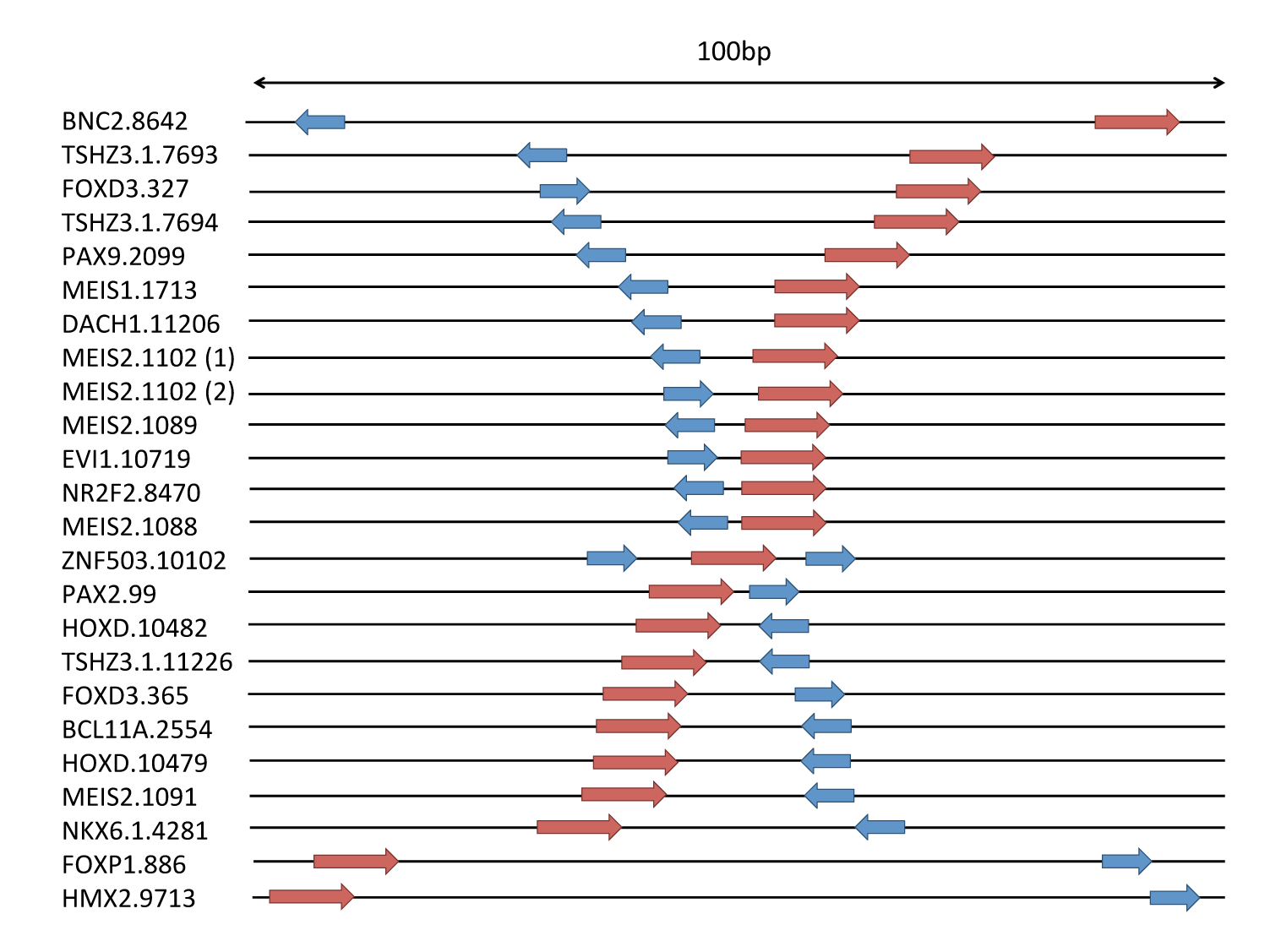